МЕДИЦИНСКИ УНИВЕРСИТЕТ – ПЛЕВЕН
	ФАКУЛТЕТ „ОБЩЕСТВЕНО ЗДРАВЕ“
     ЦЕНТЪР ЗА ДИСТАНЦИОННО ОБУЧЕНИЕ
ЛЕКЦИЯ №2
ЗДРАВОСЛОВНА УЧИЛИЩНА СРЕДА
Доц. д-р Стела Георгиева, дм
Катедра „Общественоздравни науки“
Здравословната училищна среда като елемент на промоцията на здравето в училище
Училището трябва да бъде привлекателно място за учене, работа и прекарване на свободното време
Елементи на училищната среда
Физическа среда
Поддържането на архитектурната и природната среда в съответствие на съвременните хигиенни стандарти е първото условие за позитивна асоциация с престоя и работата в училище.
Физическата среда се отнася до:
Състояние и местоположение на сградите
Състояние на пространствата около тях (озеленяване)
Физическа среда
Състояние на училищния двор и площадките за игра, безопасност на съоръженията
Физически фактори на средата – температура, осветеност, влажност, вентилация, шум
Ергономична мебелировка
Психо-социална среда
Психосоциалният климат в училище влияе на психичното и социално благополучие на учениците:
Изгражда се чувство за принадлежност към общността, съзнават собствената си значимост в нея
Създава се чувство за сигурност, социална подкрепа, защита от дискриминация (по всякакви признаци)
Улеснява се социално съзряване и придобиване на социален опит – намаляване на проблемите свързани с разминаването на физическото и социално съзряване
Приобщаване към училищните дейности – желание за творческа изява, за участие при поставяне на колективни задачи
Психо-социална среда
Установяване на хармонични междуличностни взаимоотношения, удовлетворяващи всички страни в общуването
Създаване на приятелства
Намаляване на агресията
Подобряване на академичните постижения и цялостното представяне.
Грижа за психичното здраве
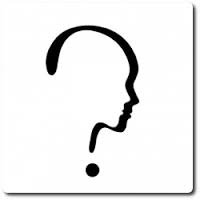 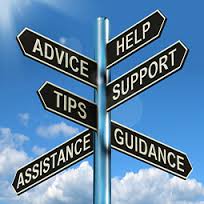 Грижа за психичното здраве
Най-често промоцията на здравето сред учениците сe свързва с ограничаване на тютюнопушенето, консумация на алкохол и наркотични зависимости, повишаване на физическата активност и рационалното хранене
Не се обръща достатъчно внимание на измерителите на психичното и социалното благополучие: самооценка на здравето,  удовлетворение от живота, постижения в училище, приятелски кръг, подкрепа от съучениците, чувство за принадлежност към общността
Грижа за психичното здраве
Постигането на психично и социално благополучие
създава резистентност към рискова социална среда и намалява вероятността за усвояване на рисково поведение
създава нагласата за реализиране на здравословни избори
повишава вероятността за по-добра академична изява и реализиране на творческия потенциал
асоциира се с по-нисък риск за отпадане от училище
Грижа за психичното здраве
Проучвания показват, че:
20% от децата в училищна възраст проявят признаци на психично, емоционално и социално неблагополучие
10% от тях са средни до тежки разстройства и се нуждаят от специализирана психологическа помощ
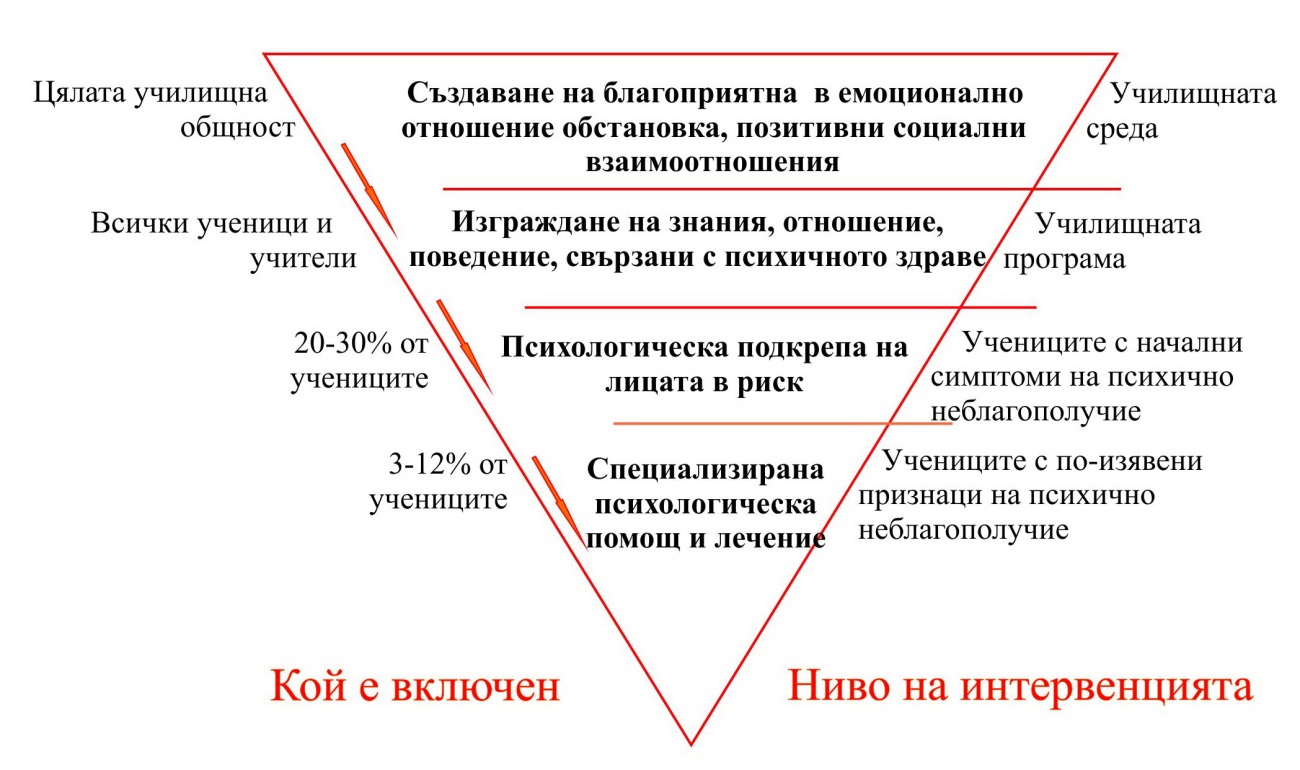 Фиг. Потребности и организиране на грижата за психичното здраве и благополучие в училище
Добри практики за поддържане на здравословна училищна среда:
Създаване на система за мониторинг на факторите на средата
Идентифициране на възникнали потребности
Определяне на ресурси за справяне
Съставяне на план за поддръжка и своевременно отстраняване на възникнали проблеми
Съобразяване на учебната програма с информационните потребности и възможности на учениците
Добра организация на работното време